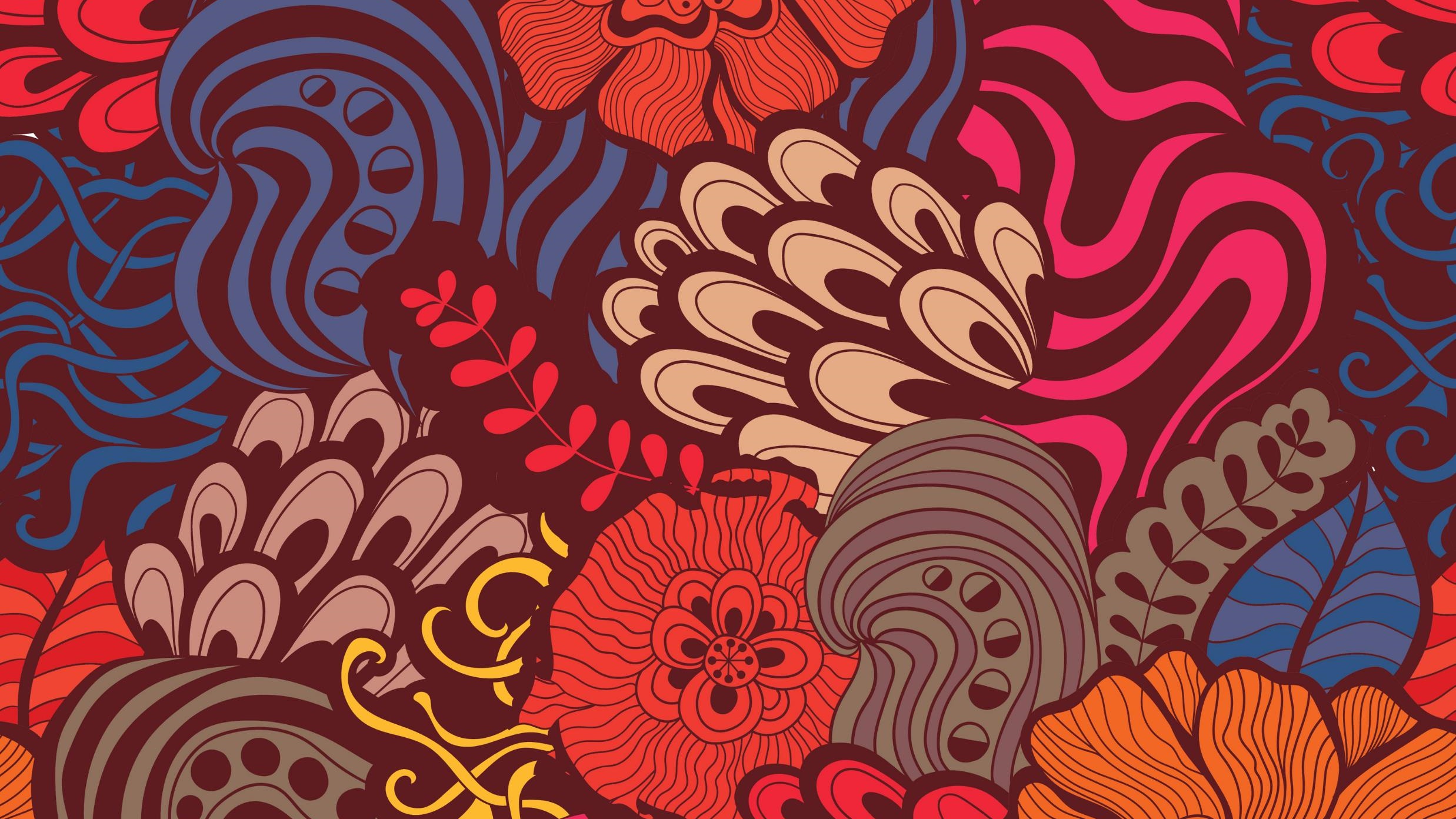 Gender PERFORMATIVITY
Dr. Tuhin Majumdar
Assistant Professor in English
Khatra Adivasi Mahavidyalaya
2019-2020
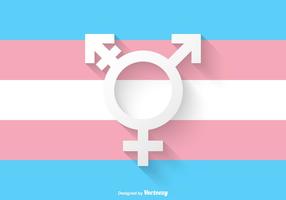 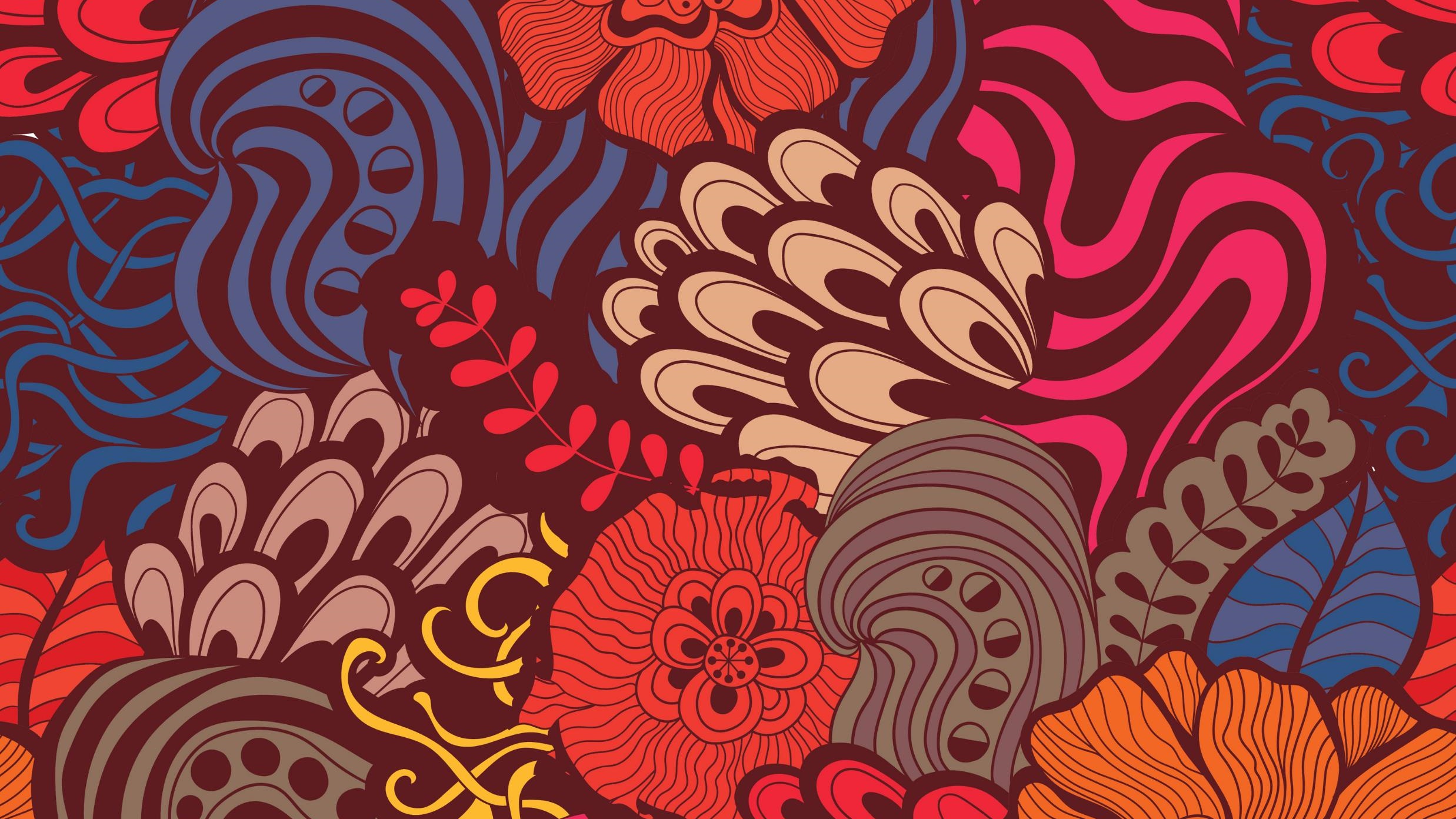 Popular Literature UG-ENG-601/C-13Sem 6
Background reading: Gender and Identity
Gender: Performative Construct
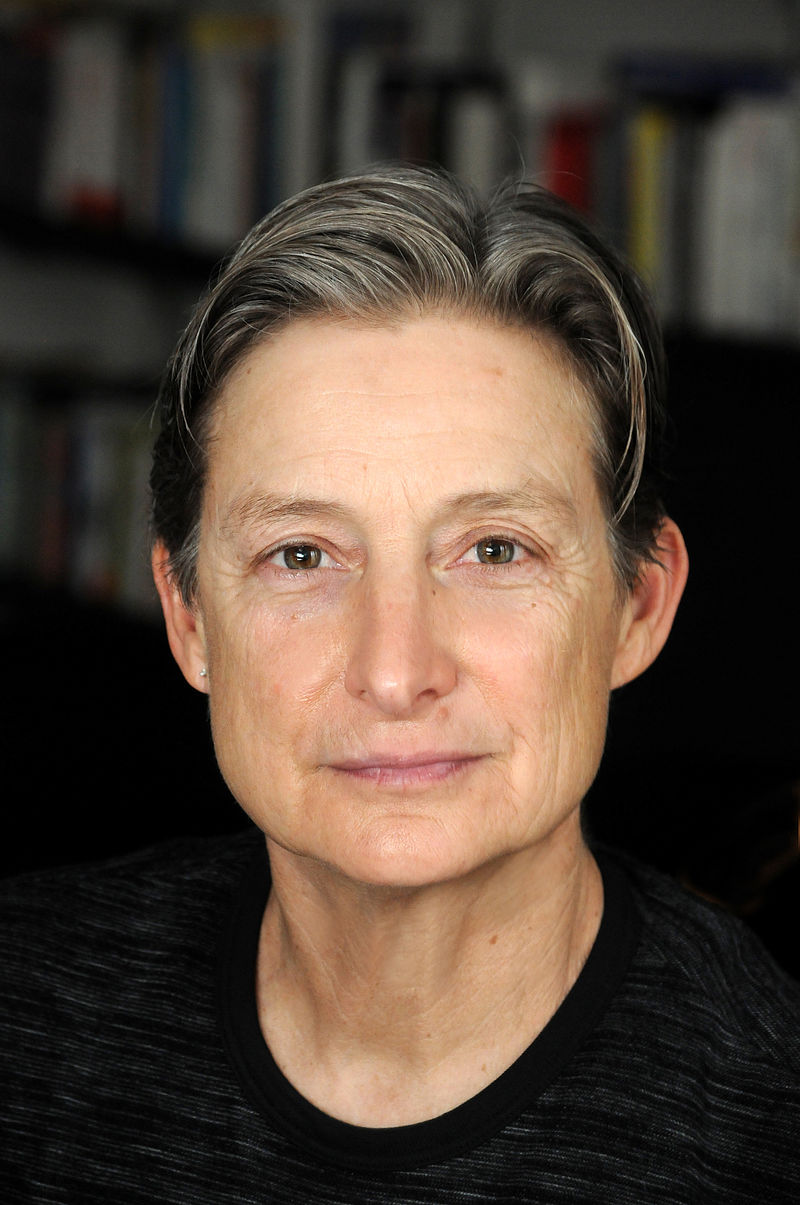 Judith Butler in her essay "Performative Acts and Gender Constitution“ proposes that Gender is performative and not a radical choice, rather imposed upon the individual. It legitimizes gender binary. The body "becomes its gender through a series of acts which are renewed, revised, and consolidated through time". 
	In her work Gender Trouble, Butler argues, borrowing from Foucault’s concept of ‘regulative discourses’ in Discipline and Punishment, that performances of gender result from ‘disciplinary regimes’. Identity like homosexual or heterosexual is a site of regulation. 
	She breaks the link between sex and gender making gender ‘flexible and free-floating’, building the foundations of queer theory.
Adrienne Rich: ‘Compulsory heterosexuality’
During 1990’s, Section 377 said: “Whoever voluntarily has carnal intercourse against the order of nature…shall be punishable with imprisonment for life or [up to] ten years and be liable to fine.”
‘Compulsory heterosexuality’ is a tool of patriarchy in maintaining its hegemonic authority.
Homophobia is a necessary corollary of the institution of heterosexual marriage 
Suppression of homosexuals as an ‘abnormal’/ ‘perverts’, is a product of the same system which oppress women.
Intolerance against LGBT alienates them from family, friendship or nationality which secure  social existence, marginalizing them as ‘imagined communities’ (to derive from Benedict Anderson). Attuned to Agamben’s idea of ‘homo sacer’, they become passive victims of Repressive & Ideological State Apparatus
Conclusion
There is a need to challenge the fuzzy boundaries of gender, establishing the fluidity and dynamic nature of gender and thereby breaking gender stereotypes.
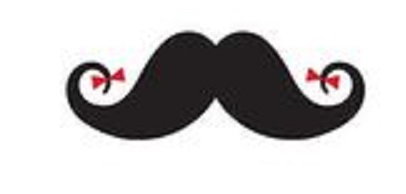